单元3    建设项目设计         阶段工程造价控制
课题3.2 设计方案的优选和限额设计
3.2.1、 设计方案评价方法
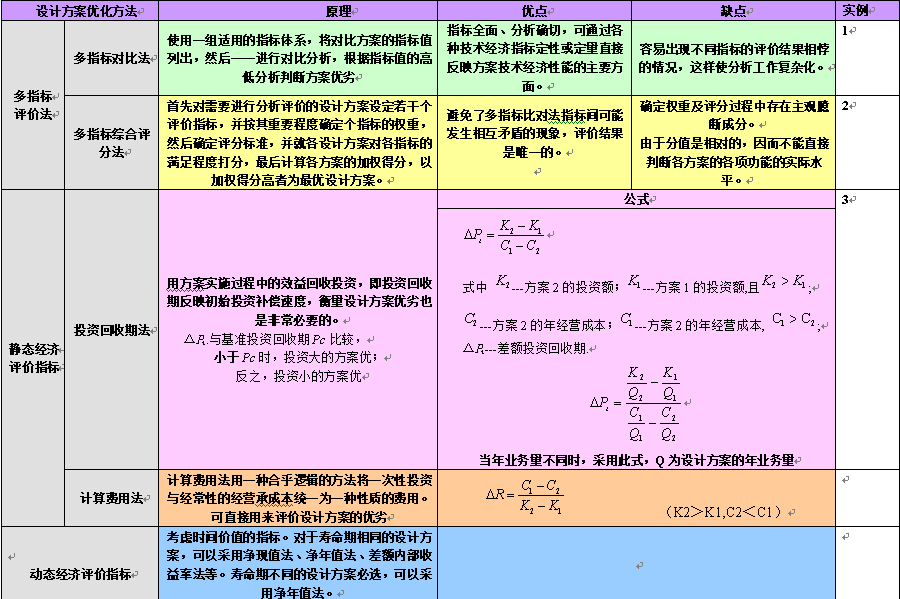 实例1
实例2
实例3
例3.1  以内浇外砌建筑体系为对比标准，用多指标对比法评价内外墙全现浇建筑体系。计算结果见表4.2。
3.2.1 设计方案评价方法
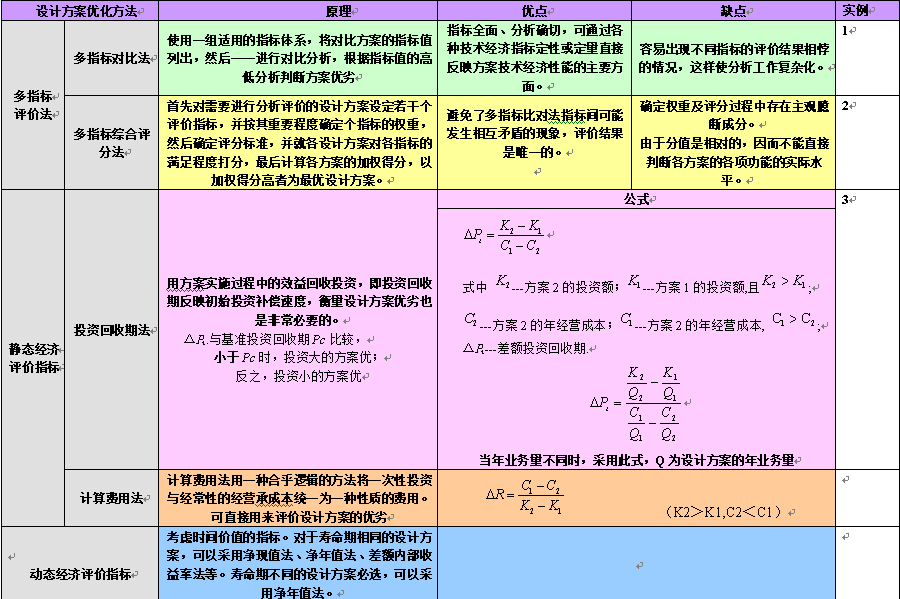 实例1
实例2
实例3
例3.2 某建筑工程有三个计算方案，选定评价指标为：实用性、平面布置、经济性、美观性四项，各指标的权重及各方案的得分（10分制）见表，试选择最优设计方案。计算结果见表。
由上表可知：方案A的加权得分最高，因此方案A最优。
这种方法的优点在于避免了多指标对比法指标间可能发生相互矛盾的现象，评价结果是唯一的。但是在确定权重及评分过程中存在主观臆断成分。同时，由于分值是相对的，因而不能直接判断各方案的各项功能实际水平。
3.2.1 设计方案评价方法
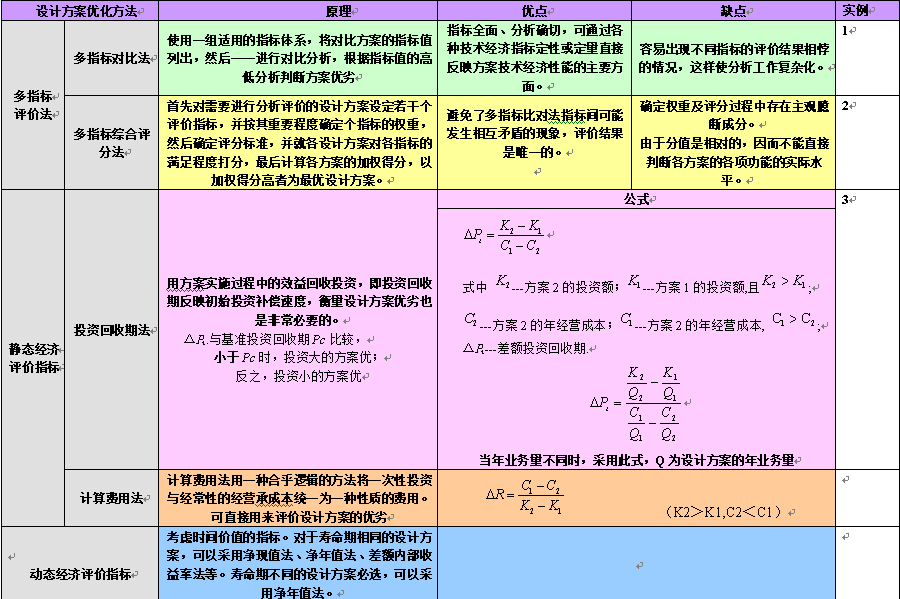 实例1
实例2
实例3
例3.3  某住宅工程项目设计为六层单元式住宅，现有如下两个备选方案供选择。
方案一：砖混结构，一梯三户，由三个单元组成，共54户。建筑面积3949.62m2（含1/2阳台面积）。浅埋砖砌条形基础。按该地区建筑节能有关规定要求，外墙为240厚砖墙，内做保温层。内墙为240厚砖墙。结构按八度抗震设防设计，沿外墙和内墙、纵墙的楼板处及基础处均设圈梁，沿外墙拐角及内外墙的交接处均设构造柱。现浇混凝土楼板。
方案二：将砖混结构改为内浇外砌结构体系。经设计人员核定，内横墙厚度为140mm，内纵墙160mm，选C20混凝土。其他部位的做法、选材及建筑标准均按原方案不变。
【解】（1）根据两个方案建立对比条件，进行技术经济分析与比较
1）平面技术经济指标。
（因方案一与方案二的外墙做法相同，建筑面积不变。但方案二的厚度减薄，所以增加了使用面积。其对比参见表所示。
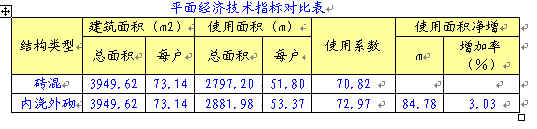 从对比可以看出，在保持方案一的平面布局、使用功能不变的原则上，方案二由于内墙厚度减薄，增加使用面积84.78m2，每户平均增加1.57m2，增加率3.03％。
2）造价
方案造价表
按单方建筑面积计算，方案二比方案一高41.57元，约高4％。如按使用面积计算，每平方米高13.77元，约高0.94％，大大缩小了两者的差距。
综合比较。从平面技术经济指标和造价两个因素的比较看，方案二增加使用面积较多，增加造价较少。
（2）将其他有关费用记入后进行比较。
按该地区有关规定砖混结构住宅每平米建筑面积需交14元粘土砖限制使用费，内浇外砌需交7元。方案一计交55295元，方案二计交27647元，计入该项费用后的造价比较参见表所示。
将实心粘土砖限制使用费计入后，两者的差距又进一步缩小。按建筑面积计算，方案二未计入该项费用前的4％降至3.28％。按使用面积计算，由原来的0.94％降至0.24％。综合比较后的结果是：每户增加使用面积1.57m2，多投入252.45元，综合经济效果较好。
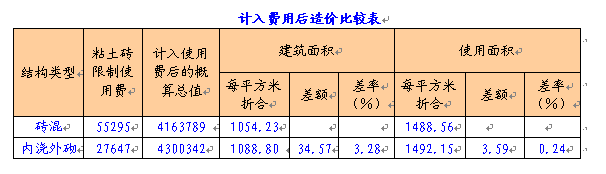 （3）经济效益
1） 当每平方米建筑面积的售价为4000元时，折算后使用面积售价的经济效益参见表。
售价经济效益表
在总售价不变的情况下，方案二还可降低单方售价。按使用面积计价方法计算，方案二的每平方米使用面积售价比方案一低166.15元，即低2.94％。
2）单方售价不变的情况下，按使用面积计价的总售价的对比参见表所示。
总售价比较表
单方使用面积售价不变，方案二底全楼总售价比方案一多478834元，约多收入3.03％，经济效益可观。
（4）综合评价
  综合上述分析，在同等级、同标准的情况下，将砖混结构方案改为内浇外砌，平均每户可增加使用面积1.57m2，多投入252.45元。如作为商品房，在原单方使用面积售价不变的情况下，全楼可多3.03％收益，能收到较好的经济效益。
【例5.3】某新建企业由两个设计方案，方案甲总投资1500万元，年经营成本400万元，年产量为1000件；方案乙总投资1000万元，年经营成本360万元，年产量为800件。基准投资回收期Pc＝6年，试选出最优设计方案。
解：首先计算各方案单位年产量费用：







△Pt=（1.5-1.25）/（0.45-0.4）=5年＜6年，所以甲方案较优。
2. 计算费用法

（K2＞K1,C2＜C1）
当△R＞△Rc （基准投资收益率）时，投资大的方案可行；反之，投资小的方案为优选方案。
工程设计优化途径
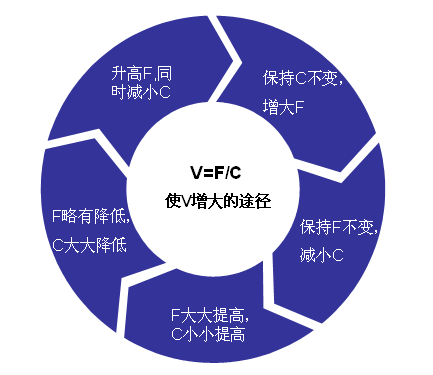 （一）通过设计招标和设计方案竞选优化设计方案
（二）运用价值工程优化设计方案
通过功能和价值分析，可将技术问题与经济问题紧紧地结合起来，一般来说，有以下5个途径（如右图所示）：
3.2.2 价值工程原理
一、价值工程的基本概念
（一）价值工程的定义
           价值工程是以提高产品（或作业）价值和有效利用资源为目的，通过有组织的创造性工作，寻求用最低的寿命周期成本，可靠地实现使用者所需功能，以获得最佳的综合效益的一种管理技术。
         在价值工程方法中，价值是一个核心的概念。价值是指研究对象所具有的功能与获得这些功能的全部费用之比，用公式可表示为：
V=F/C
   式中   V---价值       F---功能
            C---寿命周期成本
C=C1+C2
C’
C1
C0
A
C2
O
F0
C’
图1  寿命周期成本图
价值工程中的寿命周期成本，是指产品从产生到报废整个期间的费用总和。它包括研究和生产阶段的费用构成的产品制造成本C1以及在使用过程中的能源消耗、维修和管理费用等所构成的产品使用成本C2。C=C1+C2就是总成本。
价值工程的目标，是以最低的寿命周期成本，使产品具备它所必须具备的功能。
价值工程强调不断改革和创新
价值工程的核心，是对产品进行功能分析
价值工程要求功能定量化
价值工程的特点
价值工程是以集体的智慧开展的有计划、有组织的管理活动
价值工程将产品价值、功能和成本作为一个整体同时来考虑
（二）价值工程的特点
（三）价值工程的产生和发展
价值工程（Value Engineering，VE）又称为价值分析（Value Analysis，VA）是一门新兴的管理技术，是降低成本提高经济效益的有效方法。 
       它40年代起源于美国，麦尔斯（L· D· Miles）是价值工程的创始人。
        价值工程虽然起源于材料和代用品的研究，但这一原理很快就扩散到各个领域，有广泛的应用范围，大体可应用在两大方面：
   一是在工程建设和生产发展方面。 
   二是在组织经营管理方面。
二、 价值工程的应用
（一）价值工程的一般工作程序
其中，功能分析和功能评价是其中的关键步骤。
功能分析
        功能分析亦称功能研究，对新产品来讲，也叫功能设计，是价值工程的核心。
功能分析包括功能定义、功能分类和功能整理。
       功能定义是指用来确定分析对象的功能。
       功能分类是指确定功能的类型和重要程度，功能整理是指制作功能系统图，用来表示功能间的“目的”和“手段”关系，确定和去除不必要功能。  
 （1）功能定义。功能可解释为功用、作用、效能、用途、目的等。
（2）功能分类
       1）按重要程度标志可分为基本功能和辅助功能两类。
       2）按满足要求性质的标志可分为使用功能和美观功能两类。
       3）按用户用途标志可分为必要功能和不必要功能两类。
（3）功能整理。功能整理目的是确切地定义功能，正确地划分功能类别，科学地确定功能系统，发现和提出不必要的功能和不正确的或可以简化的功能。
4.功能评价
        评价功能所回答的是“成本是多少？”和“价值是多少？”的提问。其目的是寻求功能最低的成本。 
        进行功能评价的步骤一般是：①确定零件或功能的现实成本；②采用一定的方式使功能量化；③计算零件或功能的价值；④确定改善幅度；⑤按价值从小到大顺序排队，确定价值工程活动的首选对象。
（二）价值工程的工作原则
（1）分析问题要避免一般化，概念化，要作具体分析。
（2）收集一切可用的成本资料。
（3）使用最好、最可靠的情报。
（4）打破现有框框，进行创新和提高。
（5）发挥真正的独创性。
（6）找出障碍，克服障碍。
（7）充分利用有关专家，扩大专业知识面。
（8）对于重要的公差，要换算成加工费用来认真考虑。
（9）尽量采用专业化工厂的现成产品。
（l0）利用和购买专业化工厂的生产技术。
（11）采用专门生产工艺。
（l2）尽量采用标准。
（13）以“我是否这样花自己的钱”作为判断标准。
（三）、选择价值工程对象的原则
进行一项价值分析，首先需要选定价值工程的对象。一般说来，价值工程的对象是要考虑社会生产经营的需要以及对象价值本身被提高的潜力。 
         例如生产经营中的产品功能、原材料成本都需要改进时，研究者一般采取经验分析法、ABC分析法以及百分比分析法。 
         作为一项技术经济的分析方法，价值工程做到了将技术与经济的紧密结合，此外，价值工程的独到之处还在于它注重与提高产品的价值、注重研制阶段开展工作，并且将功能分析作为自己独特的分析方法。
（四）选择价值工程对象的定量方法
1.ABC分析法
        ABC分析法亦称成本比重分析法或巴雷特（Pareto）分析法，它是价值工程对象选择的常用方法之一。
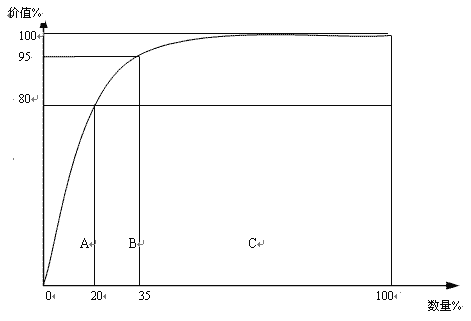 2.百分比法
        这是一种按某项费用或某种资源，在不同产品和作业中或某一产品或作业的不同组成部分中，所占的比重大小来选择对象的方法。例如，某厂生产用的动力消耗大大超过同类企业的一般水平，为了进行价值工程活动，首先分析各产品动力消耗之比重。见表4.9所示。       其次，与各产品的产值比重进行比较，如发现A、C两产品动力消耗比重超过产值比重，就确定A、C两产品为价值工程活动对象，设法降低其动力消耗和成本。
3.产品寿命周期法　
         产品从试制到被淘汰的整个过程称为产品的寿命周期。一般经过四个阶段：投产期，发展期，成熟期和衰退期。
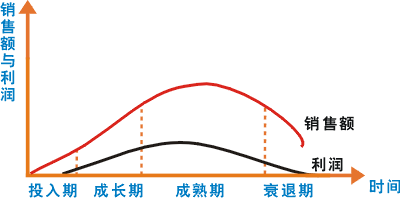 4.价值系数法
         价值系数法通过比较功能的价值系数确定研究对象，其核心步骤是计算功能成本。功能成本是以功能的必要（最低）费用来计量功能，其步骤如下：
 （1）确定一个产品（或部件）的全部零件的现实成本。
 （2）把零件成本核算成功能成本。
 （3）确定功能的必要成本（最低成本，也称目标成本）。
 （4）计算各功能的价值。计算公式仍采用V=F/C，但这里的V以价值系数表示之，F是以实现这一功能的必要成本来计量，C表示实现这一功能的现实成本，计算公式为：
通过这样计算，就知道了每一功能的现实价值的大小，计算出的功能价值（即价值系数）有3种结果：
   Vi=1.表示功能评价值等于功能现实成本。
   Vi<1。此时功能现实成本大于功能评价值。   Vi>1。说明该部件功能比较重要，但分配的成本较少，即功能现实成本低于功能评价值。
（5）按价值系数从小到大的顺序排列，确定价值工程对象、重点、顺序和目标。
【例3.5】某工程项目设计人员根据业主的使用要求，提出了三个设计方案。有关专家决定从五个方面(分别以F1～F5表示)对不同方案的功能进行评价，并对各功能的重要性分析如下：F3相对于F4很重要，F3相对于F1较重要，F2和F5同样重要，F4和F5同样重要。各方案单位面积造价及专家对三个方案满足程度的评分结果见下表1。
（1）试用0-4评分法计算各功能的权重。
（2）用价值工程法选择最佳设计方案(要求列出计算式)。
（3）在确定某一设计方案后，设计人员按限额设计要求，限额设计目标成本降低8% 。然后以主要分部工程为对象进一步开展价值工程分析。各分部工程评分值及目前成本见表2。    
          试分析各功能项目的功能指数、目标成本(要求分别列出计算式)及应降低额，并确定功能改进顺序。(注：计算结果保留小数点后3位)
表                 功能得分和预算成本
解：（1）
表4.11                                  功能权重计算表
（2）各方案功能加权得分：
WA=9×0.250+8×0.125+8×0.375+7×0.125+10×0.125=8.375WB=8×0.250+7×0.125+10×0.375+6×0.125+9×0.125=8.500WC=9×0.250+8×0.125+10×0.375+8×0.125+8×0.125=9.000W=WA+WB+WC=8.375+8.500+9.000=25.875FA=8.375÷25.875=0.324FB=8.500÷25.875=0.329FC=9.000÷25.875=0.348CA=1680/(1680+1720+1590)=1680/4990=0.337CB=1720/4990=0.345CC=1590/4990=0.319 
VA=0.324/0.337=0.961VB=0.329/0.345=0.954VC=0.348/0.319=1.091C方案价值指数最大,所以C方案为最佳方案。
表13                价值工程计算表
限额设计目标成本降低8%，价值13660×8%=1092.8万元，即总目标成本为12567.2万元。按功能系数分配，见表4.13。表中第（3）列为第（2）列除以100，第（7）列，第（4）列和第（7）列之差填入第（8）列。从第（8）列可见，降低成本潜力大的是装饰装修工程，降低成本854.53元，占降低成本总目标的78.2%；其次是主体结构工程、挖土和基础。地下结构工程的目标比预算成本高，故不考虑降低成本。
限额设计
一、限额设计的概念
          所谓限额设计就是按批准的设计任务书中的投资限额控制初步设计，按批准的初步设计总概算造价限额控制施工图设计，按施工图预算造价，并考虑确保各个专业使用功能的前提下，对施工图设计的各个专业设计分配投资限额以便控制设计，并严格控制技术和施工图设计的不合理变更对项目投资额的影响，以确保项目的总投资额不超过项目的投资限额。
二、限额设计的目标
（一）限额设计目标的确定
          限额设计目标（指标）是在初步设计开始前，根据批准的可行性研究报告及其投资估算（原值）确定的。
（二）采用优化设计确保限额设计的实现
        优化设计通常是通过数学模型进行的。一般工作步骤是：分析设计对象综合数据建立目标、构筑模型→选择合适的最优化方法→用计算机对问题求解→对计算结果进行分析和比较，并侧重分析实现的可行性。
以上四步反复进行，直到结果满意为止。
～
三、限额设计的全过程
限额设计主要应用于适用性强、技术不太复杂、建筑外观较为规则的房地产开发、厂房等建设工程中。
项目投资限额
限额是否合理
限额是否合理
单项工程、单位工程投资限额
否
是
初步设计或技术设计
初步设计概算
技术方案技术经济分析
否
造价是否满足限额
实施初步设计方案
否
单位工程、各分部分项工程限额
是
各专业施工图设计
施工图预算
施工图设计技术经济分析
否
造价是否满足限额
限额设计流程图
工  程  施  工
限额设计
设计和横向控制和纵向控制 
按照限额设计过程从前往后依次进行控制，称为纵向控制；
对设计单位及其内部各专业、科室及设计人员进行考核，实施奖惩，进而保证设计质量的一种控制方法，称为横向控制。
四、推行限额设计的配套措施
为推行限额设计，并取得良好的效果，应注意做好以下事项：
（1）严格按照设计的程序办事
（2）重视设计的多方案选优
（3）认真控制每一项专业设计
（4）加强设计审核工作
（5）加强设计变更的管理控制工作
（6）健全设计经济责任制
五、限额设计的发展
（一）限额设计的不足
（1）价值工程中，适当提高造价、功能大提高和造价不变、功能提高这两条提高价值的途径在限额设计中不能得到充分的运用，尤其是前者；
（2）可能会出现限额设计完成了，但对项目的全寿命费用考虑较少，会出现全寿命费用不一定经济的现象；
（3）可能出现投资概算和限额设计的矛盾。
（二）限额设计的完善
           限额设计中要正确处理好投资限额与项目功能之间的对立统一的辩证关系。可对限额设计做如下改进和完善：
  1.正确理解限额设计的含义
2.合理确定和正确理解设计限额
3.合理分析和使用投资限额